-PITAGORA
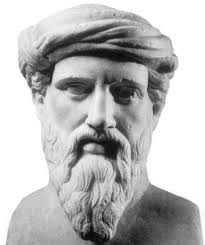 CITATI I MUDRE MISLI
-NIJEDAN ČOVJEK KOJI SE NE MOŽE KONTOLIRATI NIJE SLOBODAN.

-BUDALE I TVRDOGLAVI BOGATE ODVJETNIKE.
ČOVJEK JE MJERA SVIH STVARI.

KAMEN JE ZAMRZNUTA GLAZBA.

NAJSTARIJE I NAJKRAĆE RIJEČI "da" I "ne" ZAHTJEVAJU NAJVIŠE RAZMIŠLJANJA.
ONAJ KOJI SIJE SJEME SMRTI I BOLI NE MOŽE POŽNJETI SREĆU I LJUBAV.

ZAR DA ČOVJEK MOJEGA UMA JEDE LEŠEVE?
-Iznad svakog oblaka koji pravi sjenu je zvijezda koja daje svjetlo.


-Sve dok su zakoni neophodni za čovjeka, oni neće biti odgovarajući za slobodu.
Pitagora
-Briga nas treba navesti na djelovanje - ne na depresiju.

-Nemoj pričati malo na puno tema. Pričaj mnogo na nekoliko njih.
Prijatelji su poput saputnika na putovanju koji pomažu jedan drugome kako bi se zadržali na putu u sretniji život.

Radije odaberi da budeš jakog duha, nego jakog tijela.

R
Zadovolji se da činiš dobro, a pusti druge da pričaju šta god žele.

Šutnja je bolja od riječi koje ne nose značenje.
Nemoj biti od onih koji kažu malo sa puno riječi. Budi od onih koji kažu mnogo sa malo riječi.
Lorena Vugrinec 8.c